Walt Disney
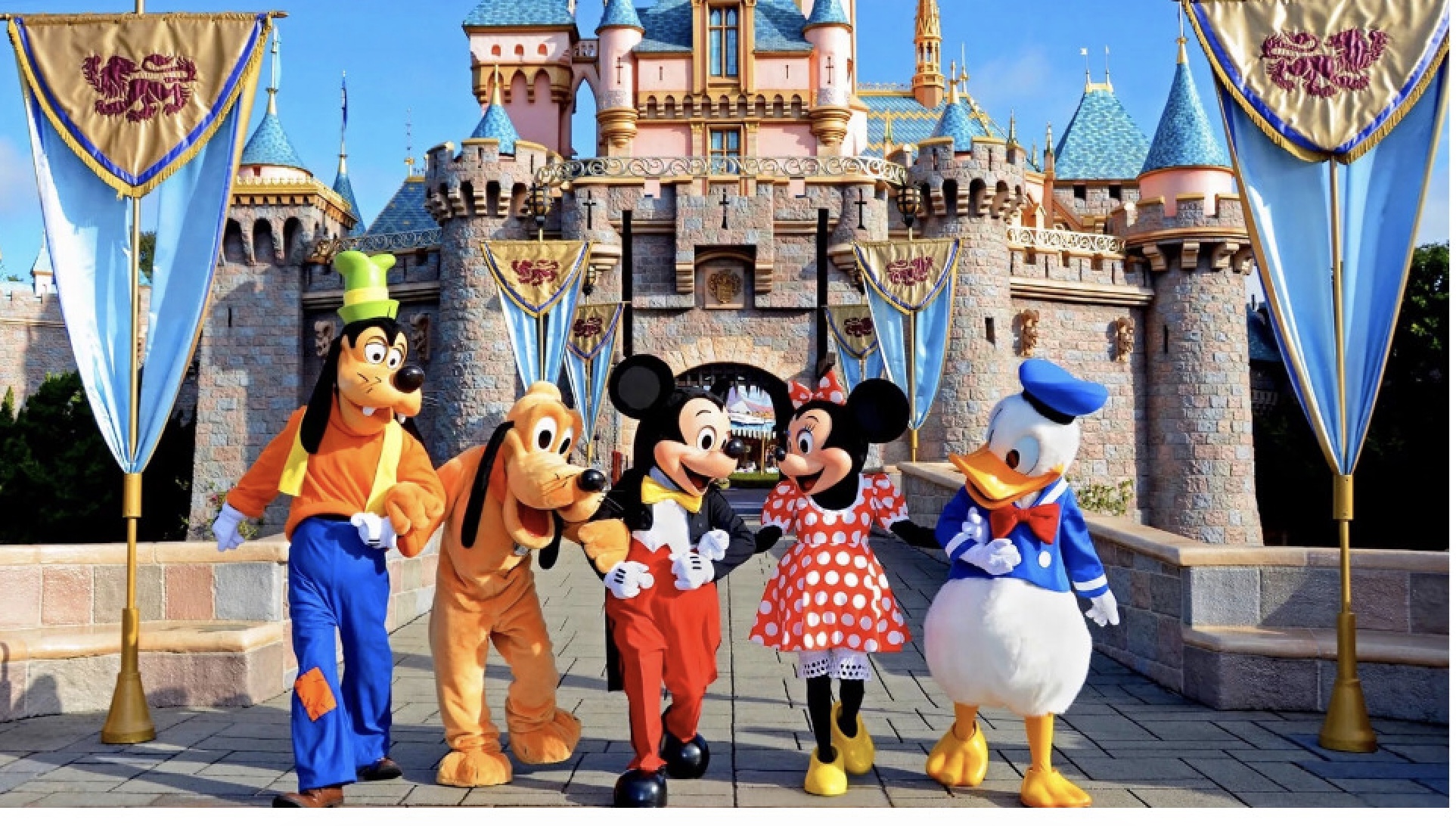 Выполнила: Махина Е.Н.
Учитель английского языка 
ГАОУ РМЭ «Лицей Бауманский» г. Йошкар-Ола
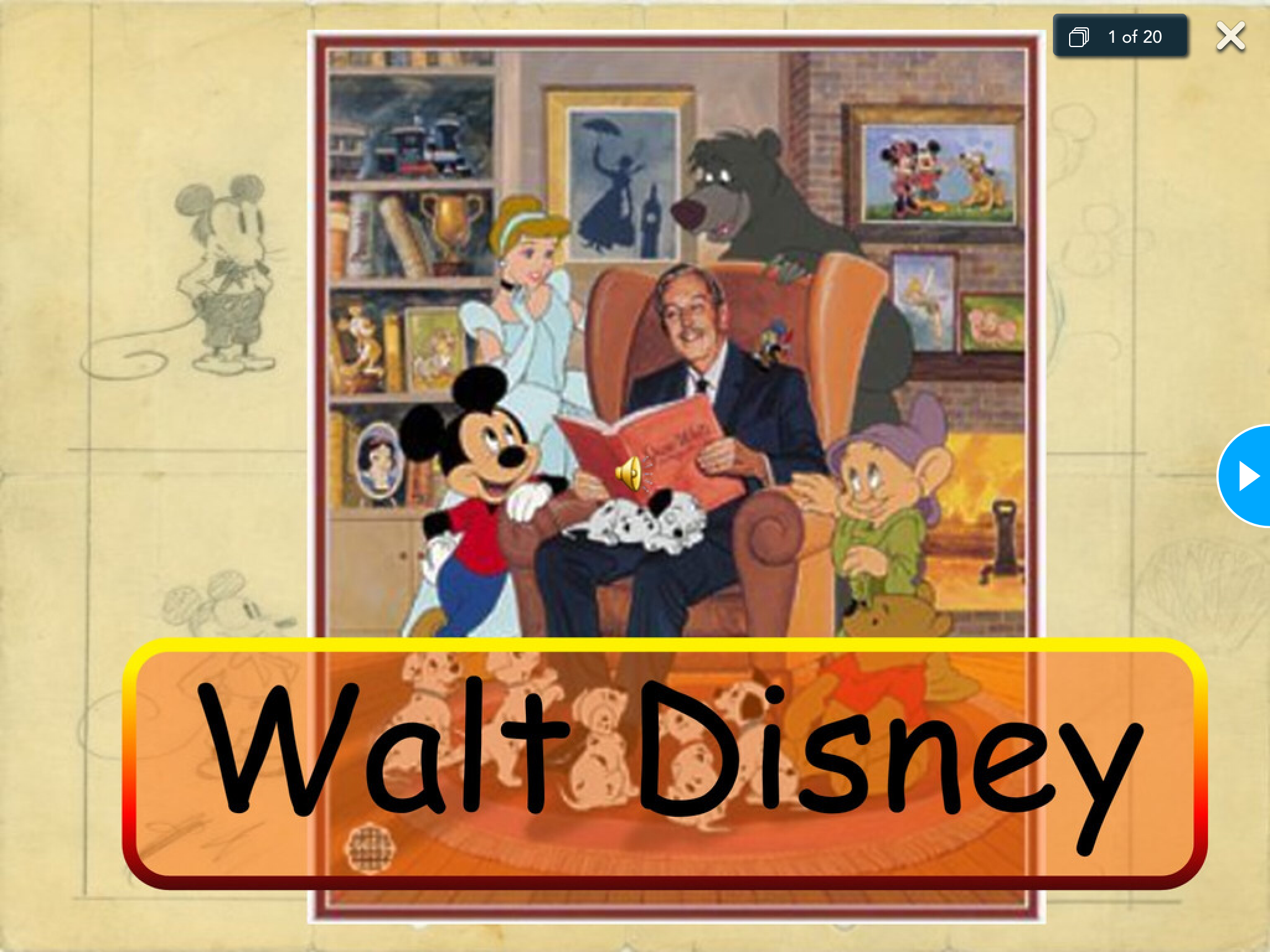 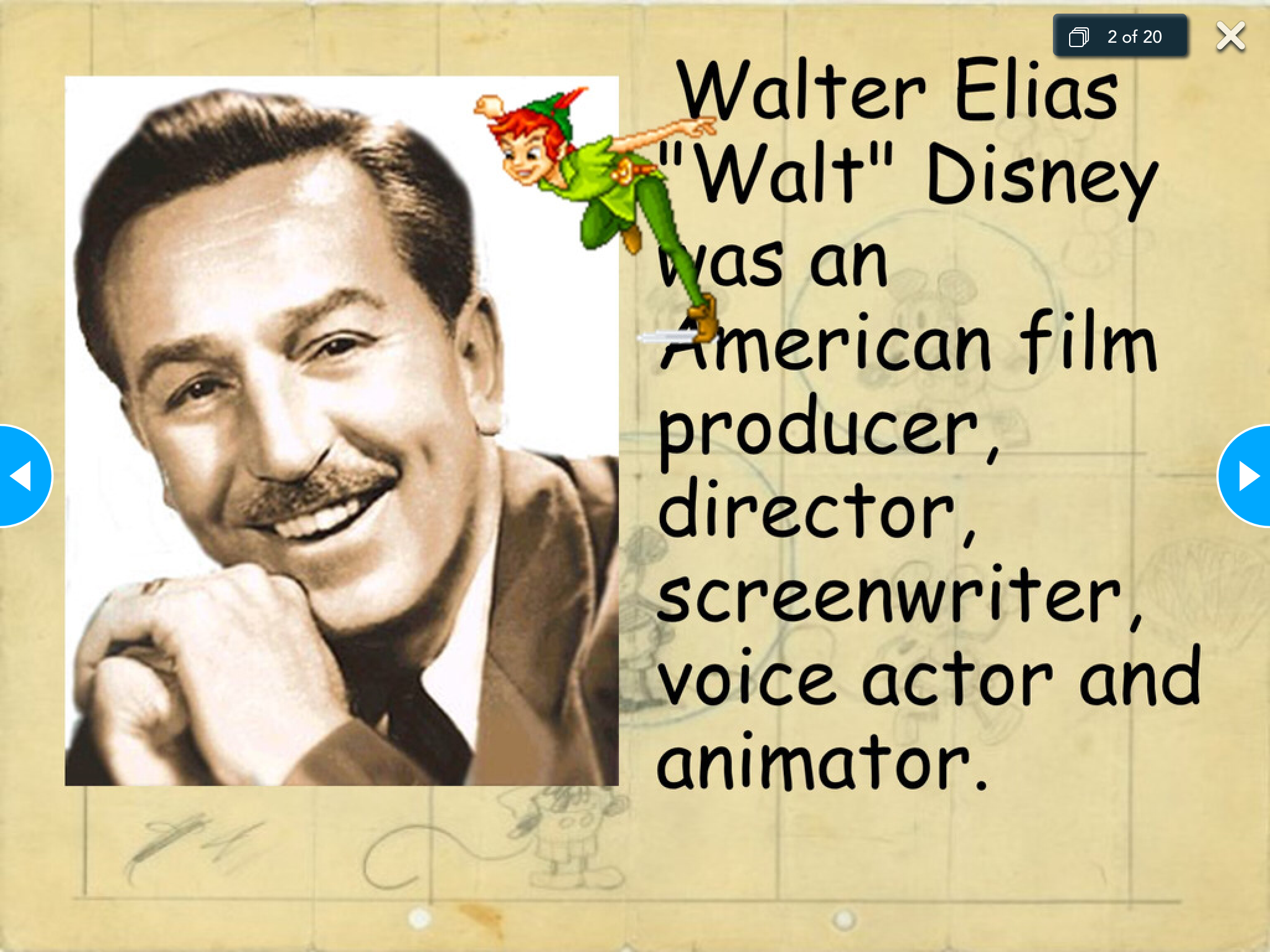 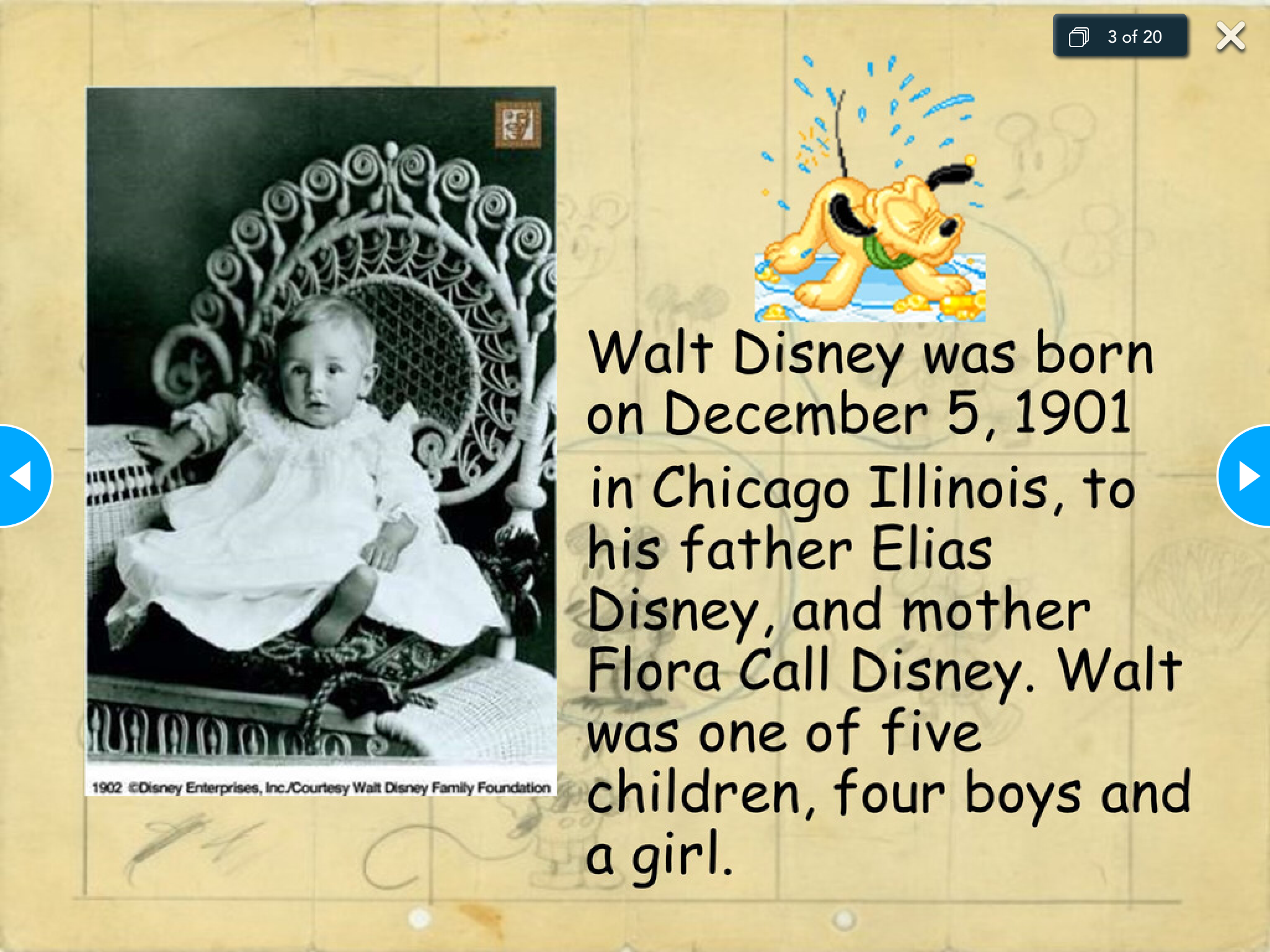 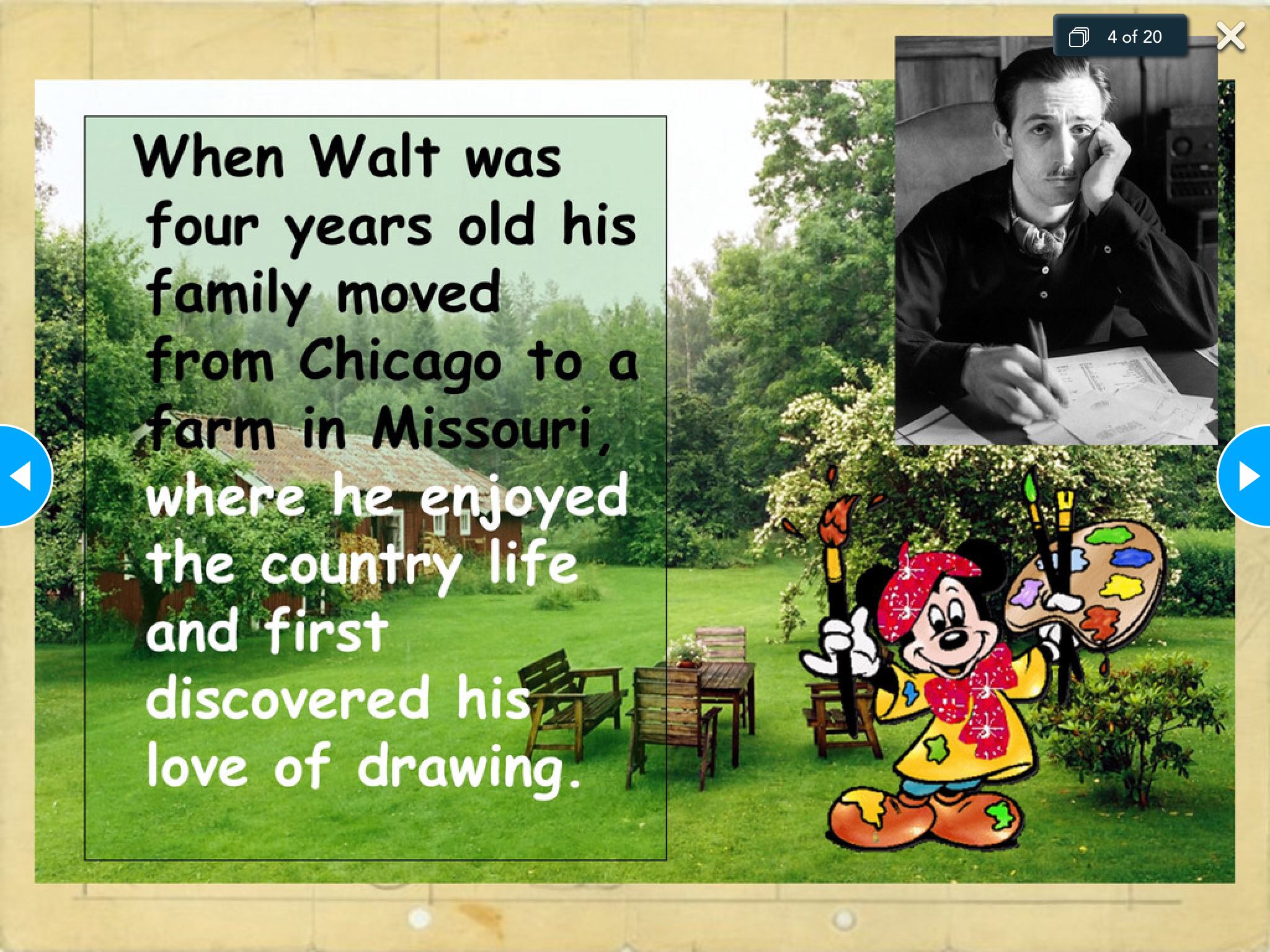 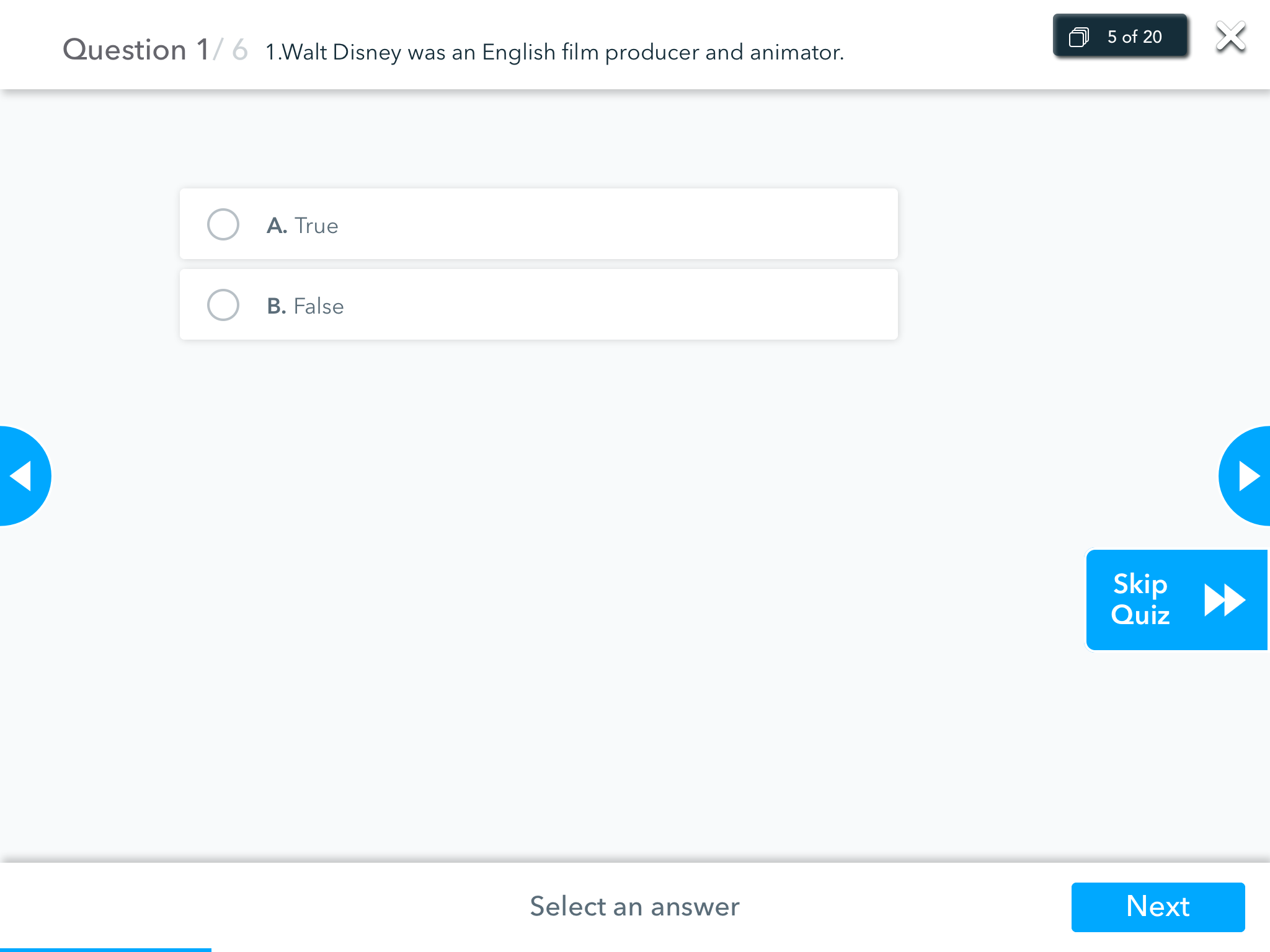 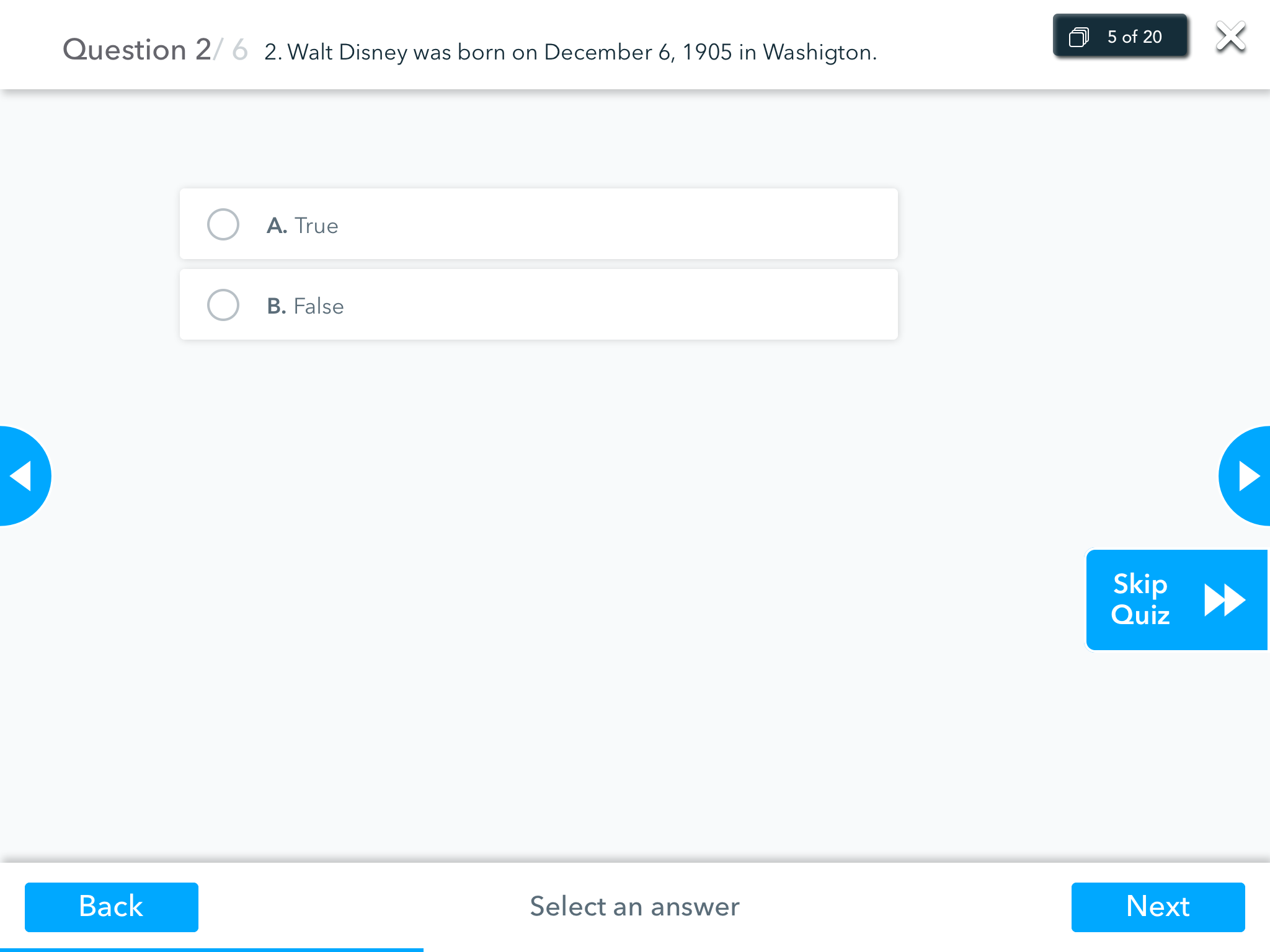 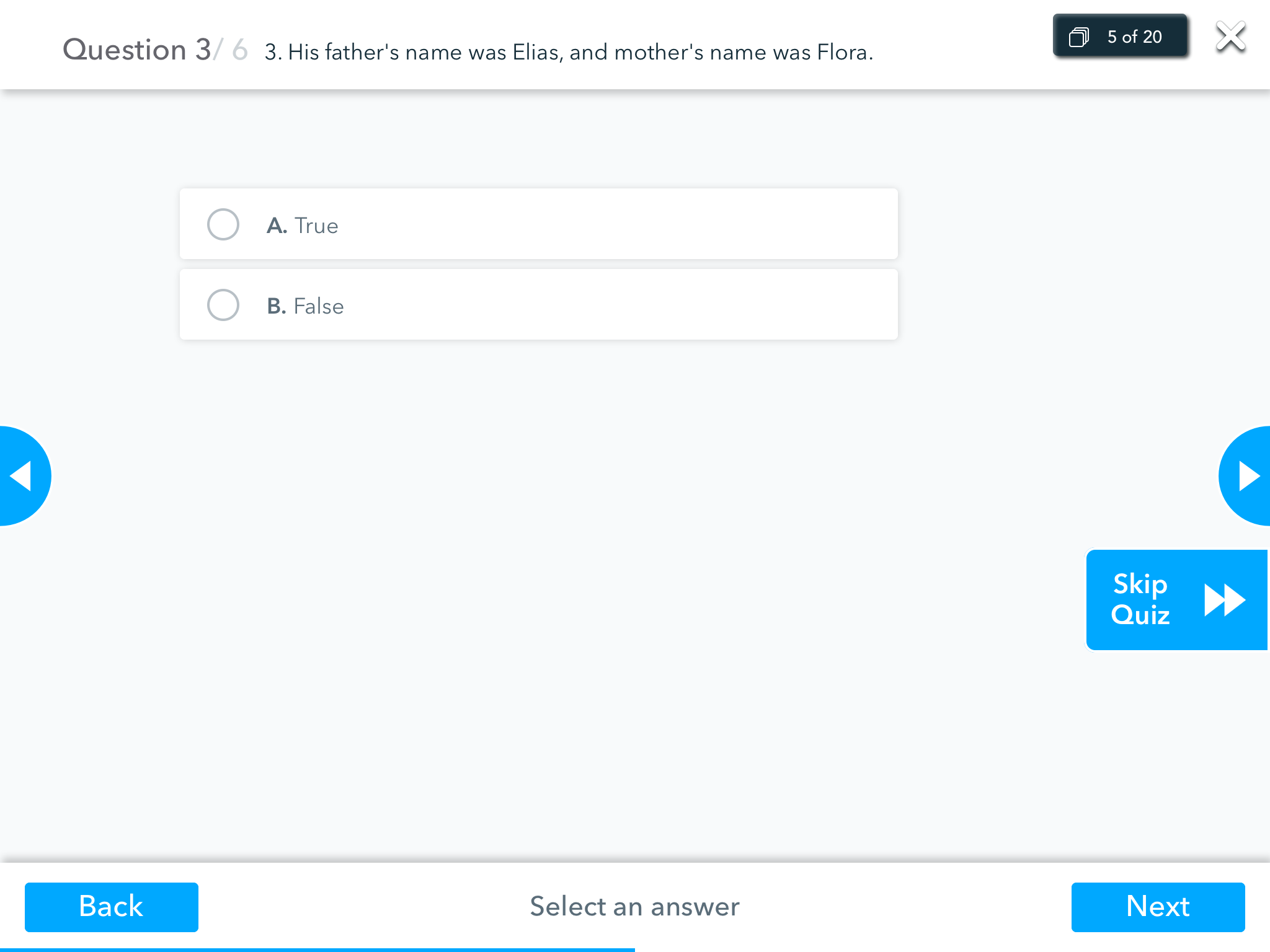 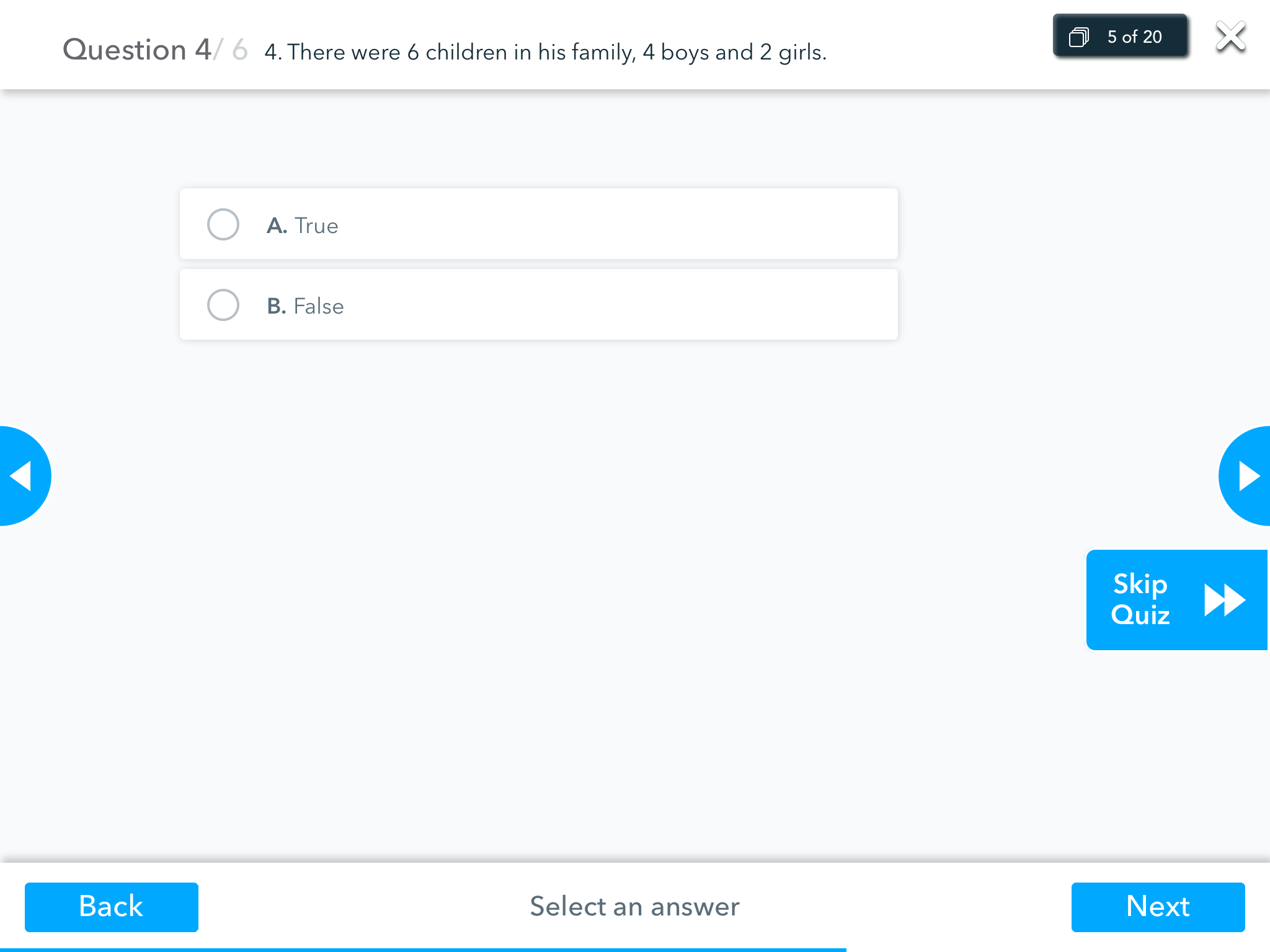 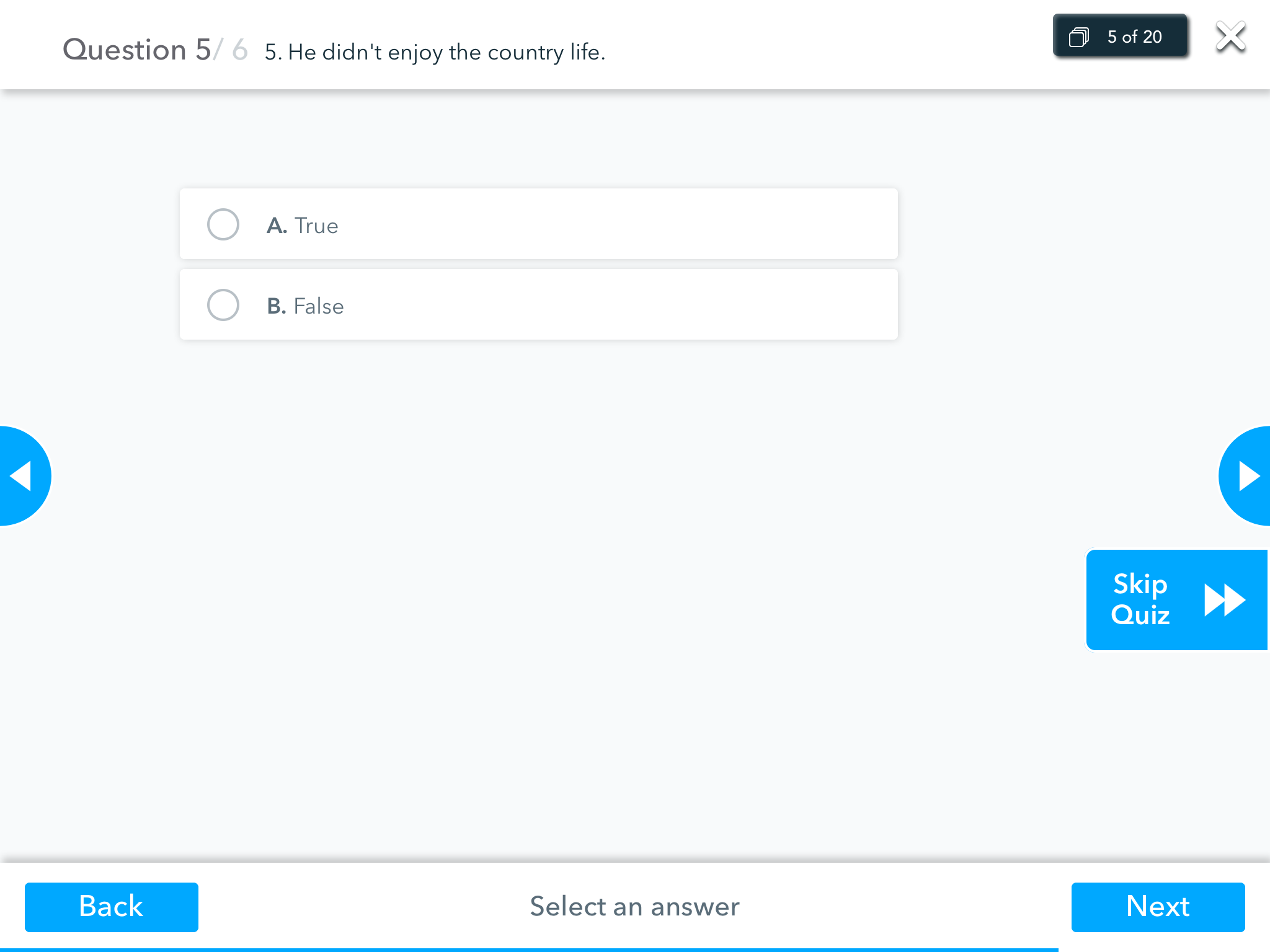 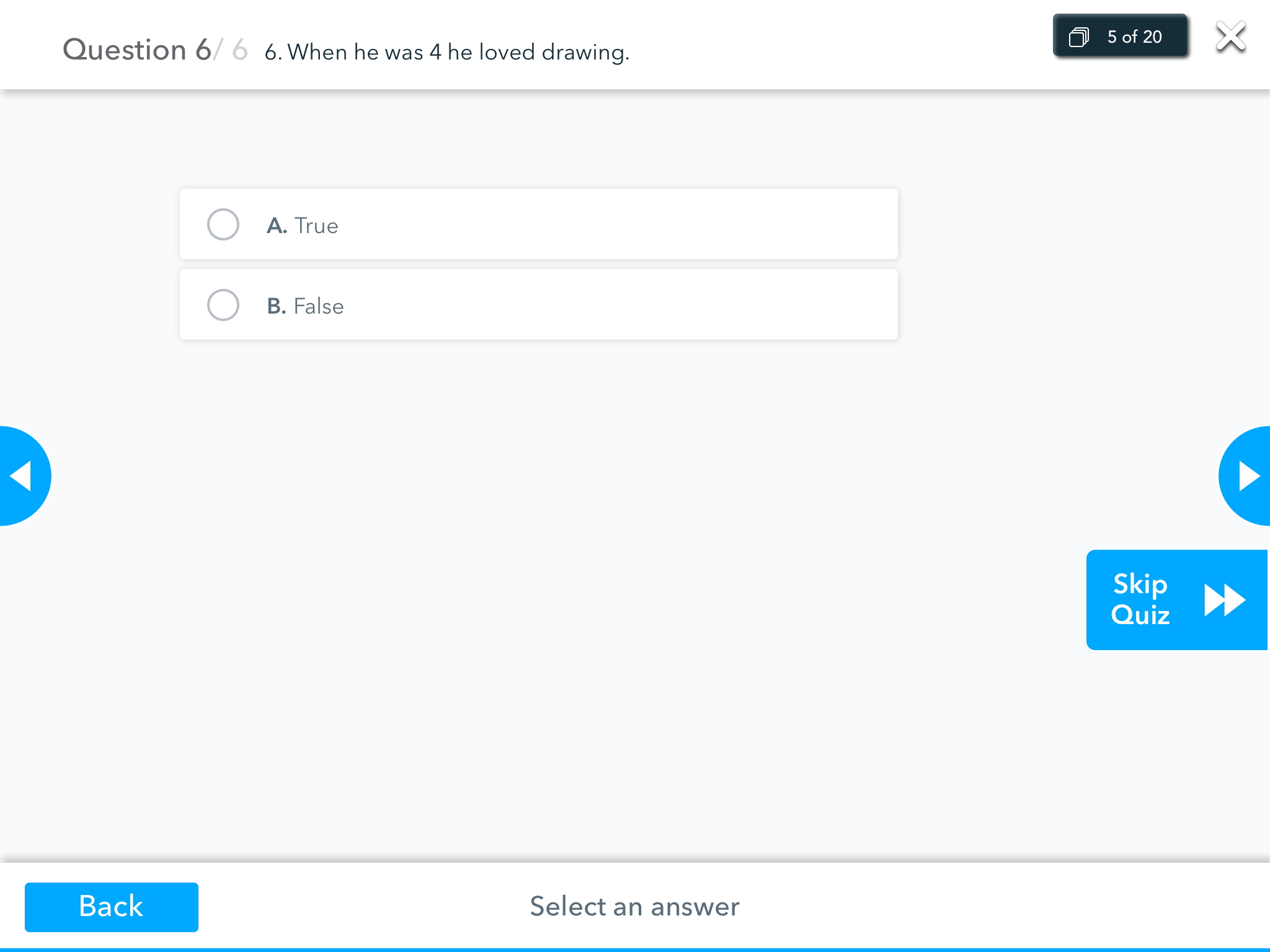 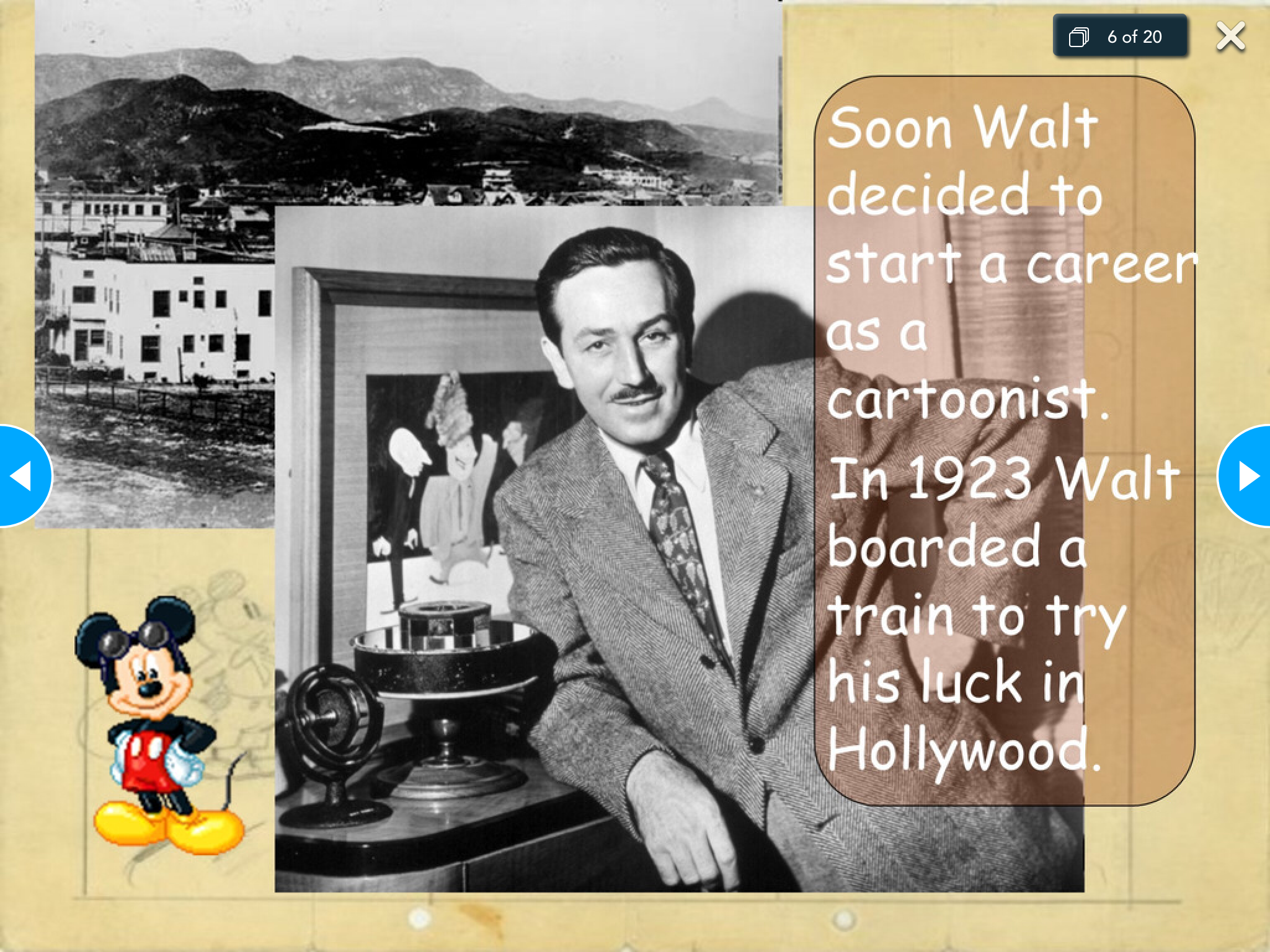 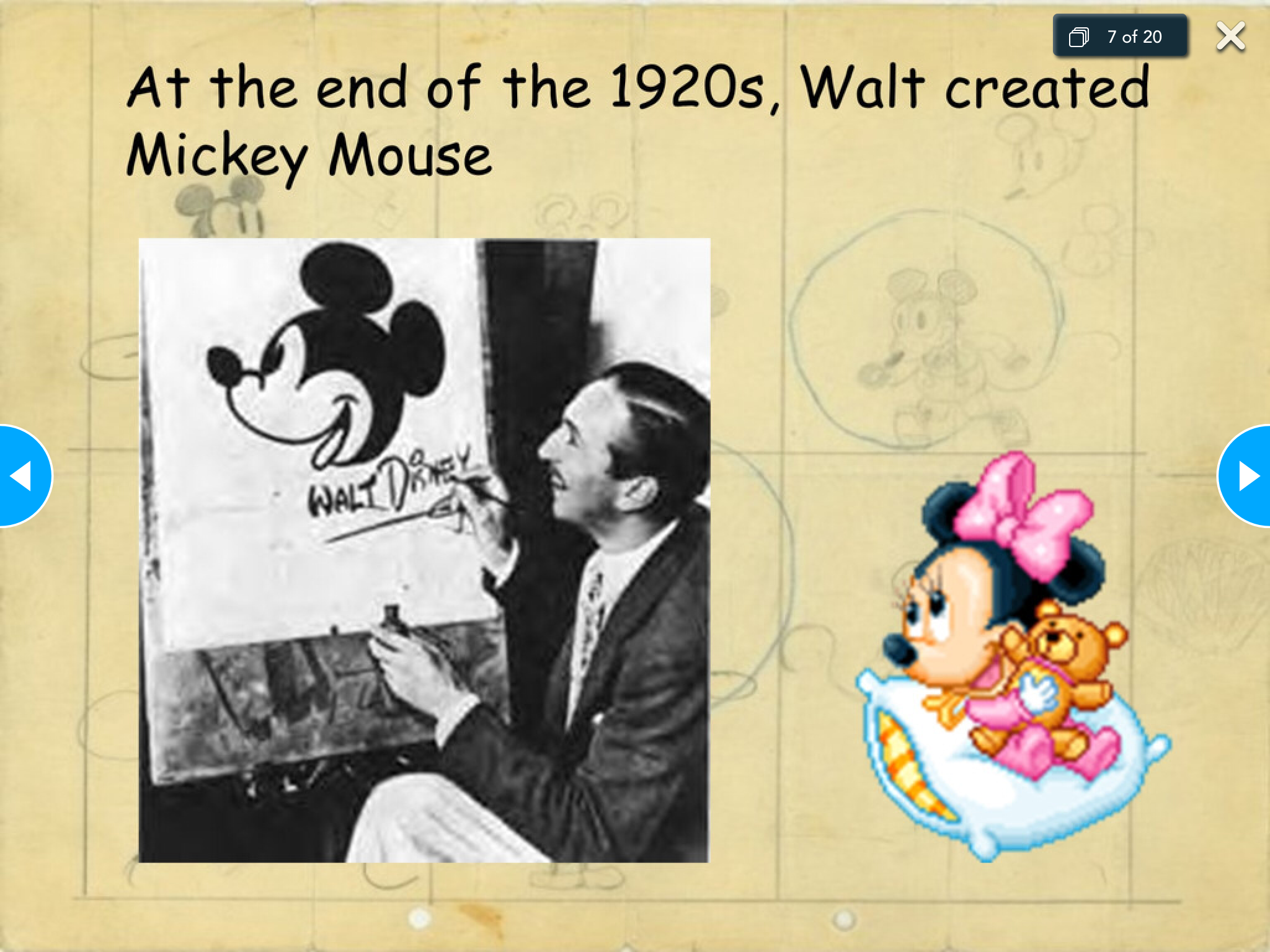 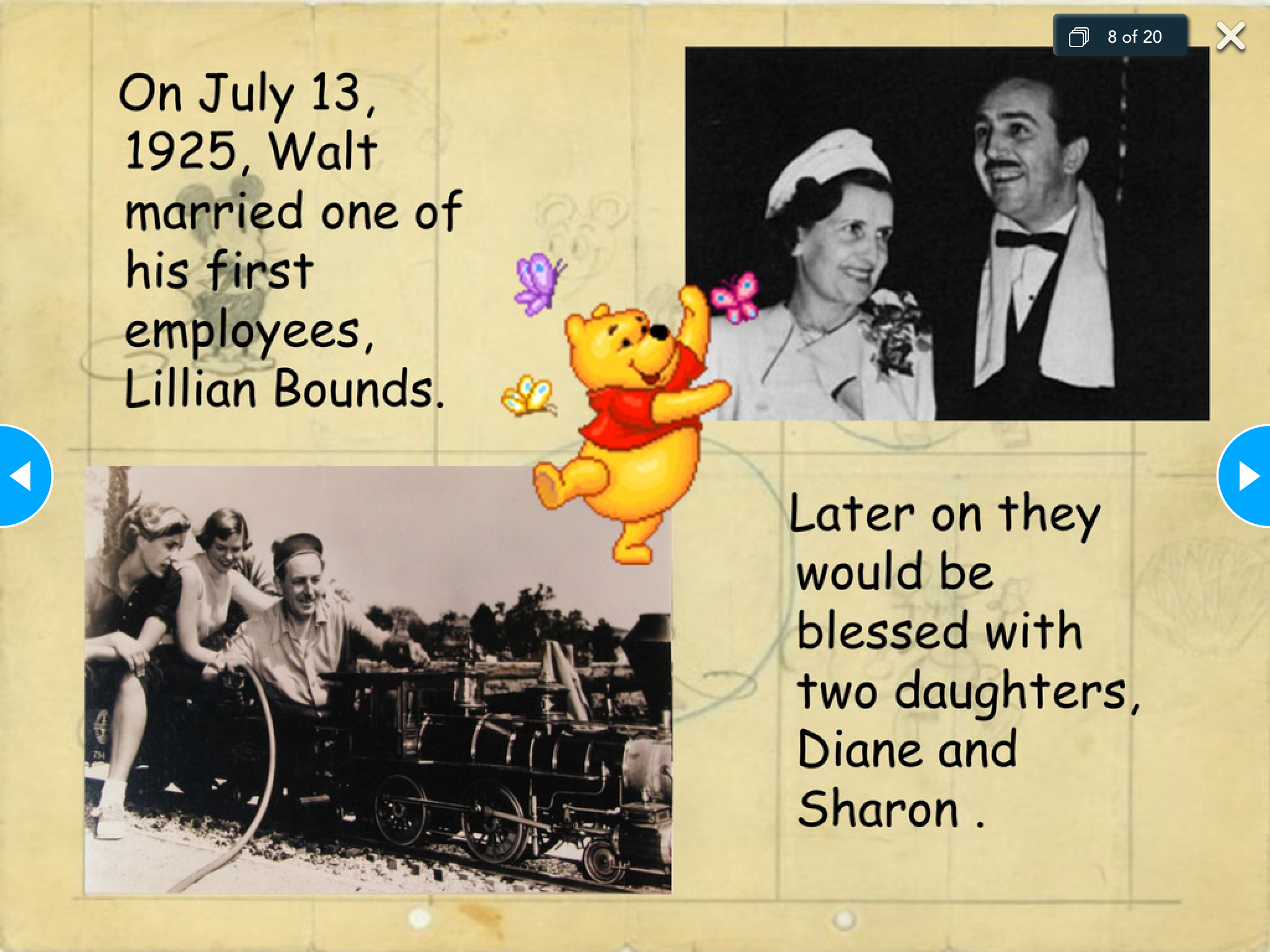 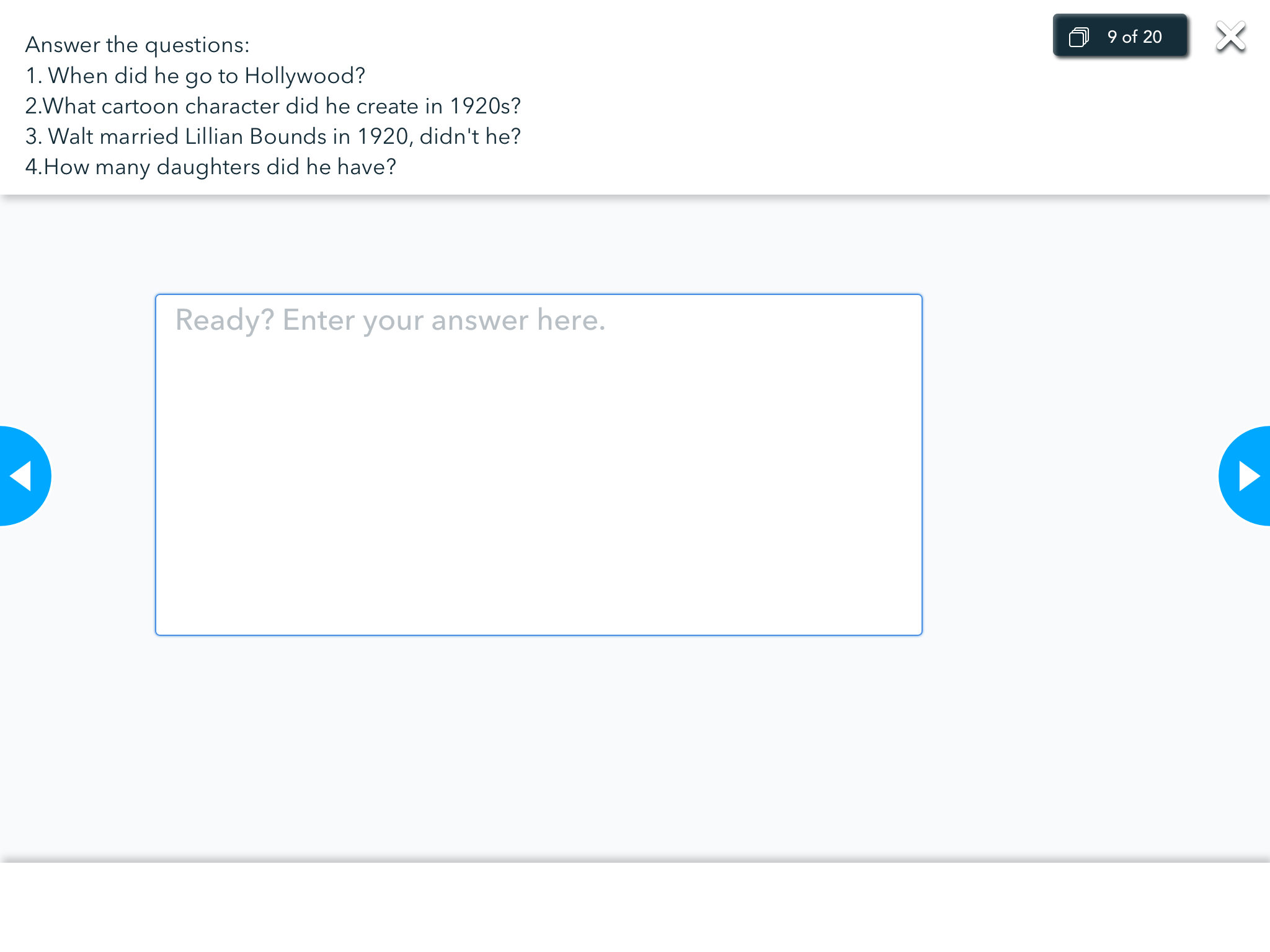 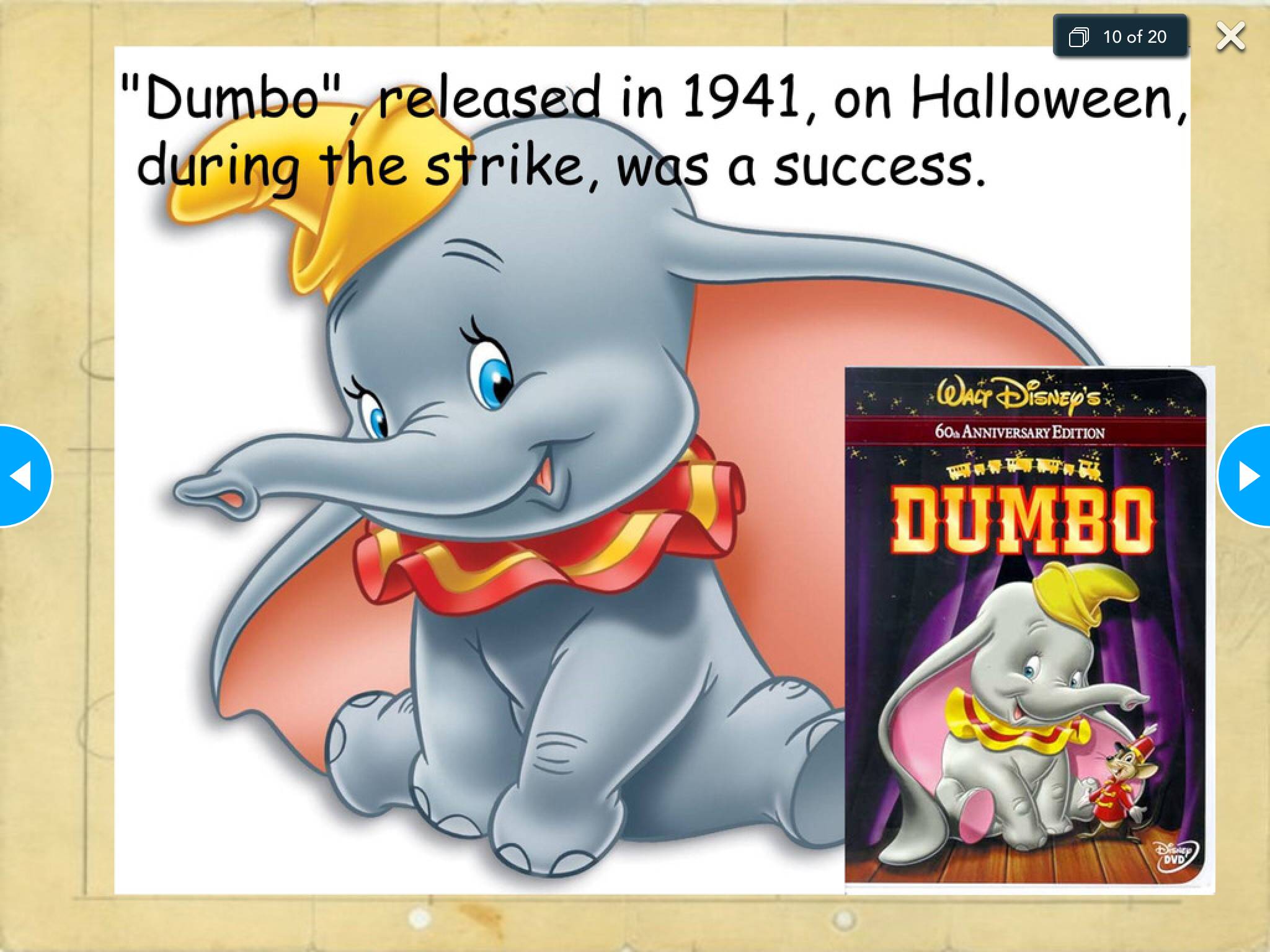 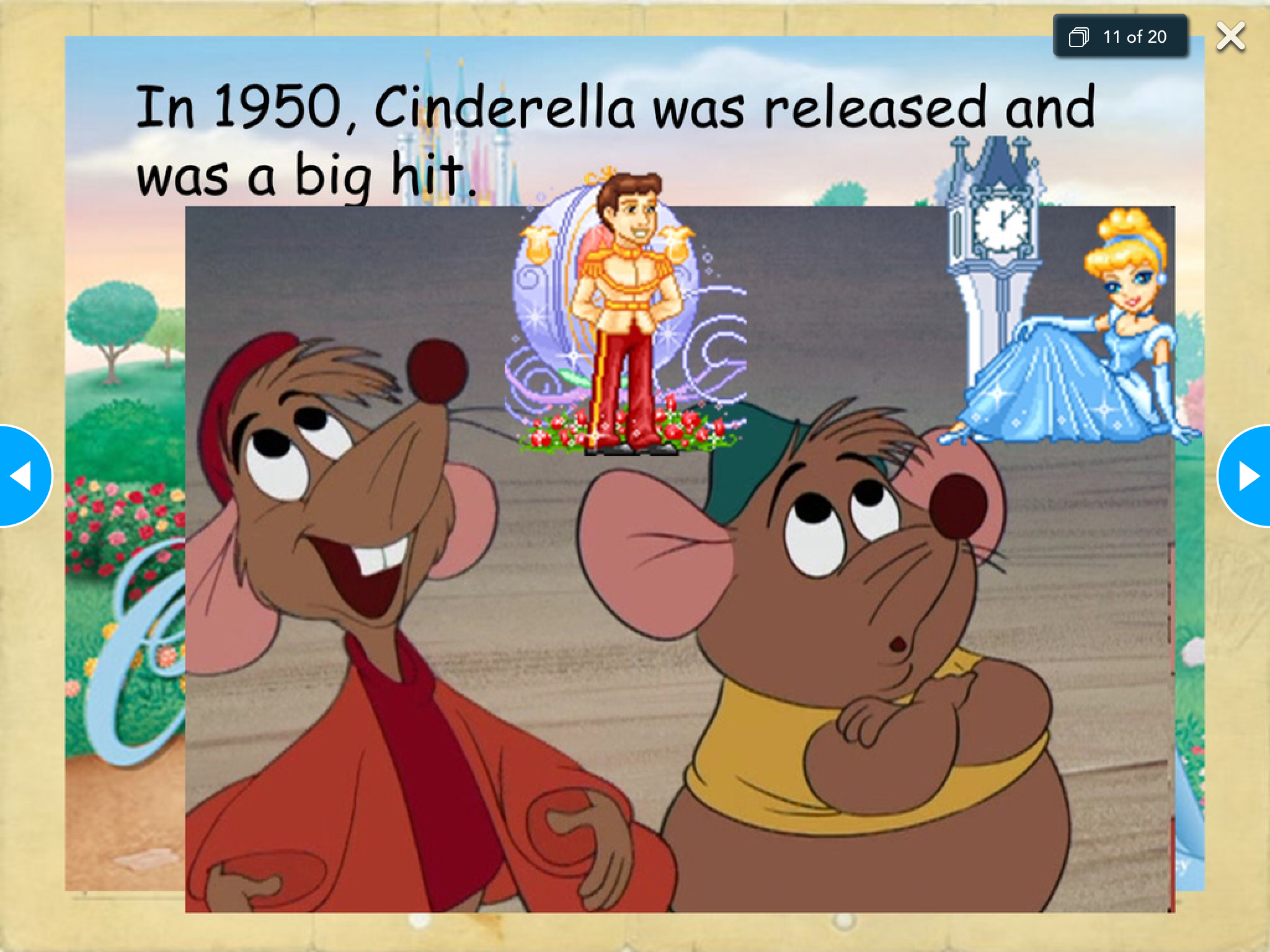 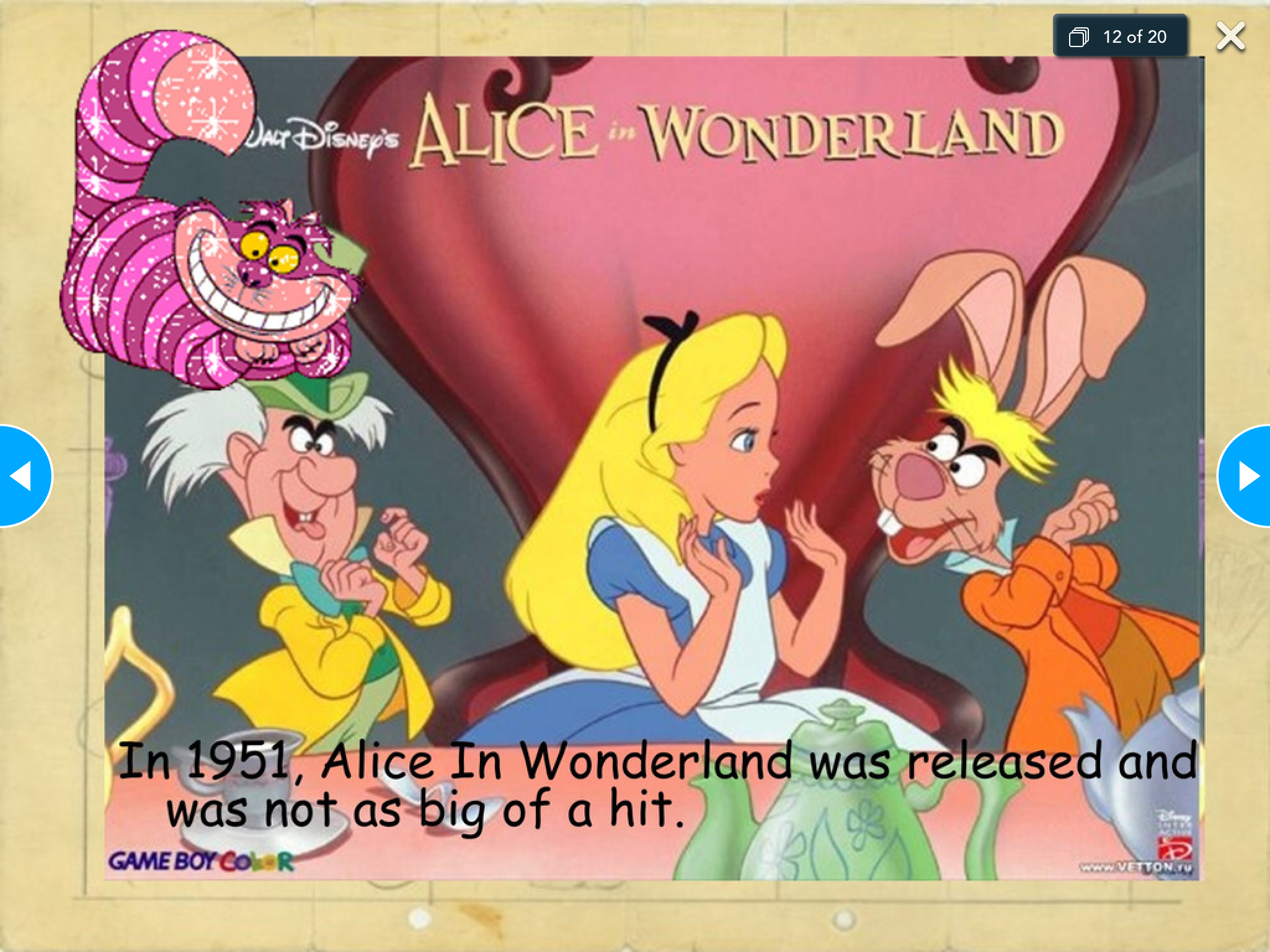 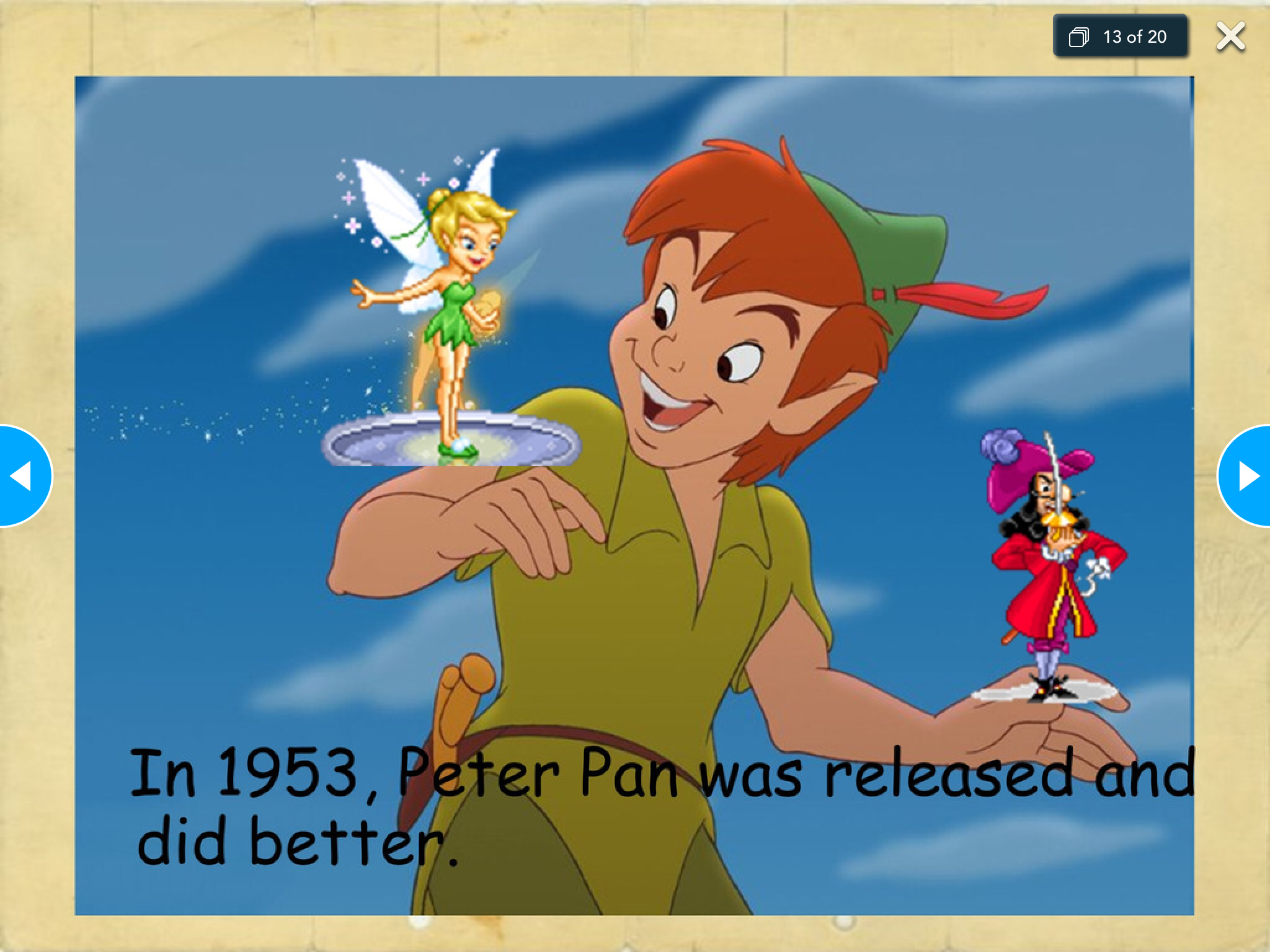 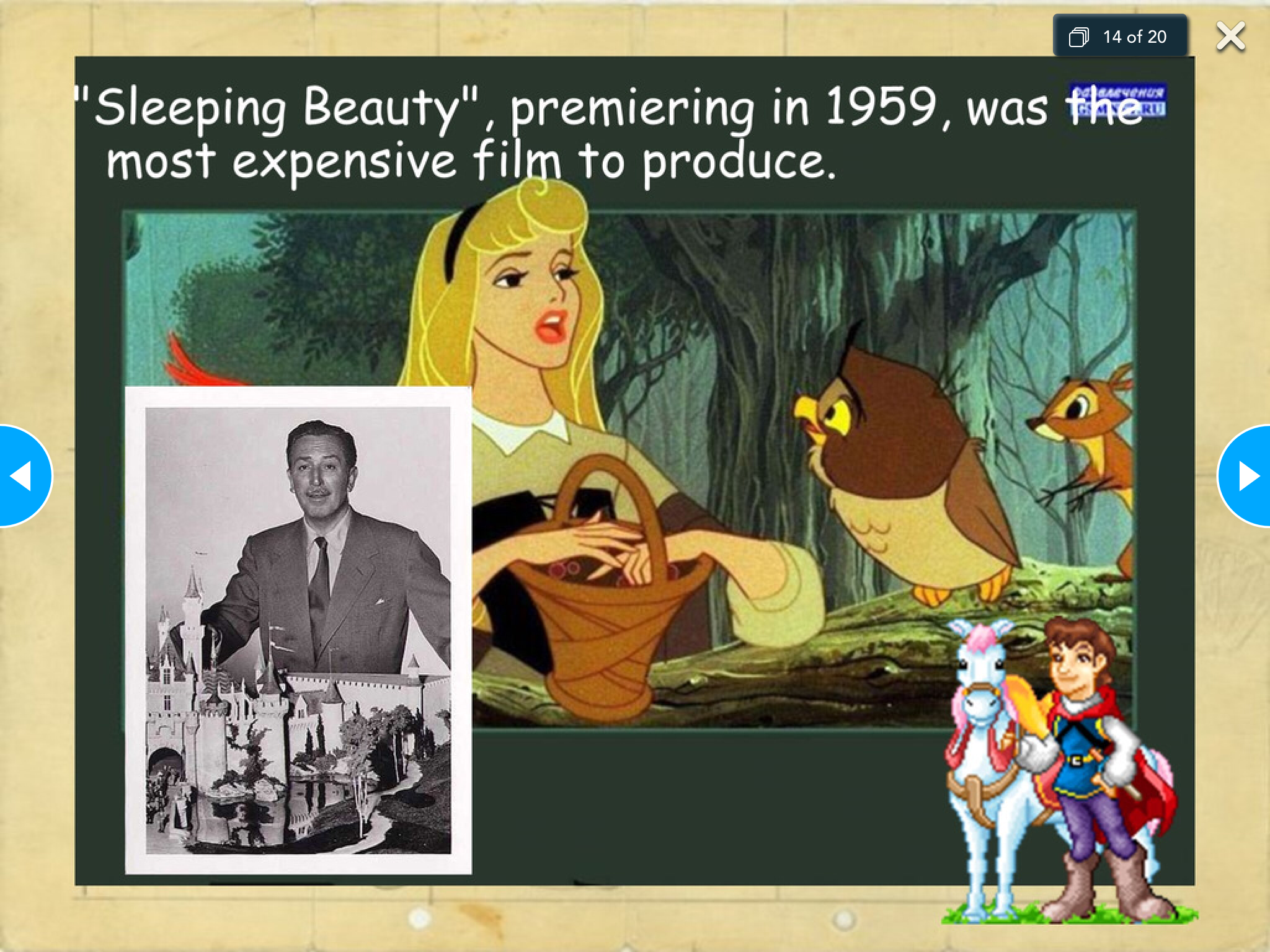 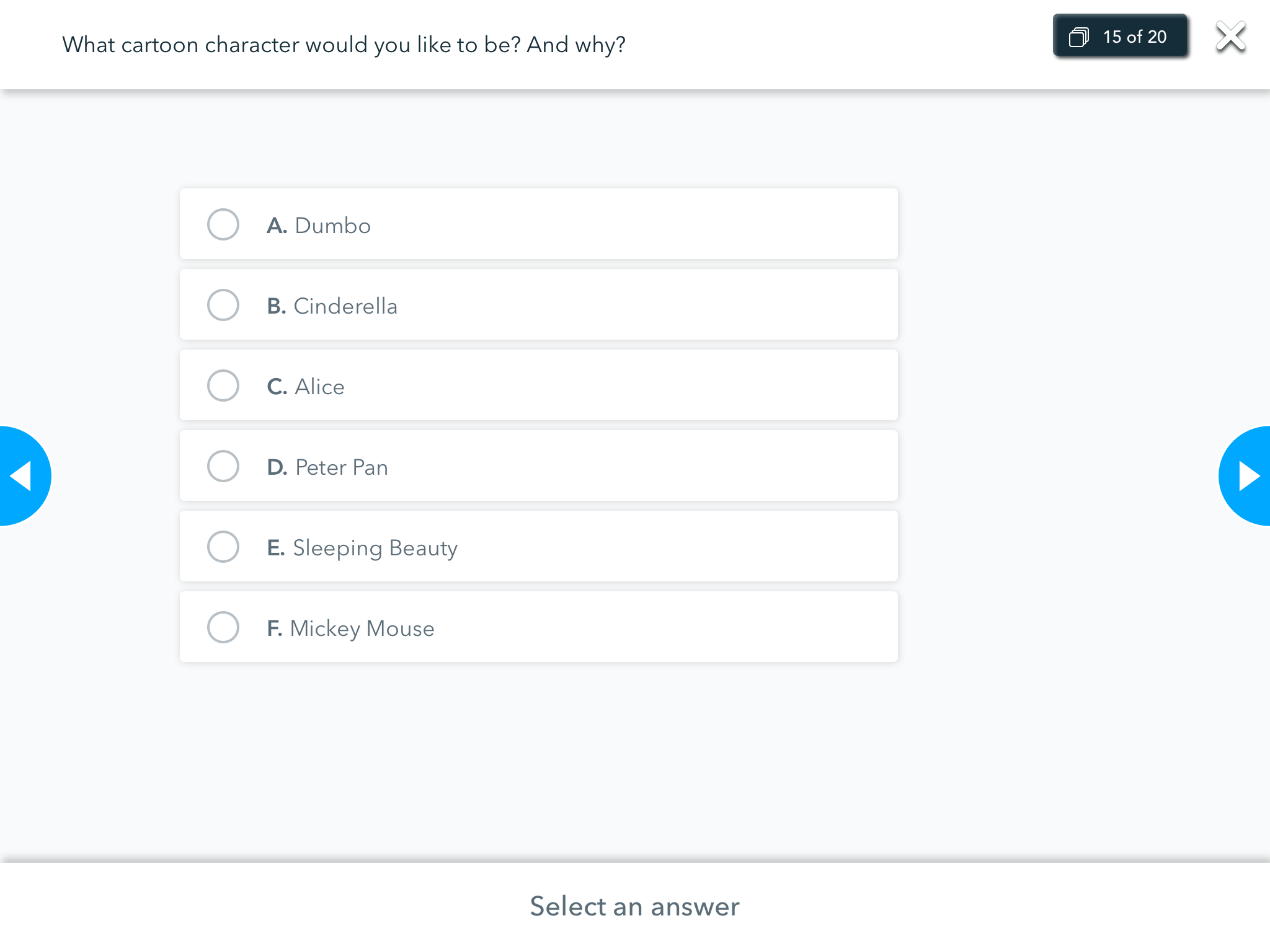 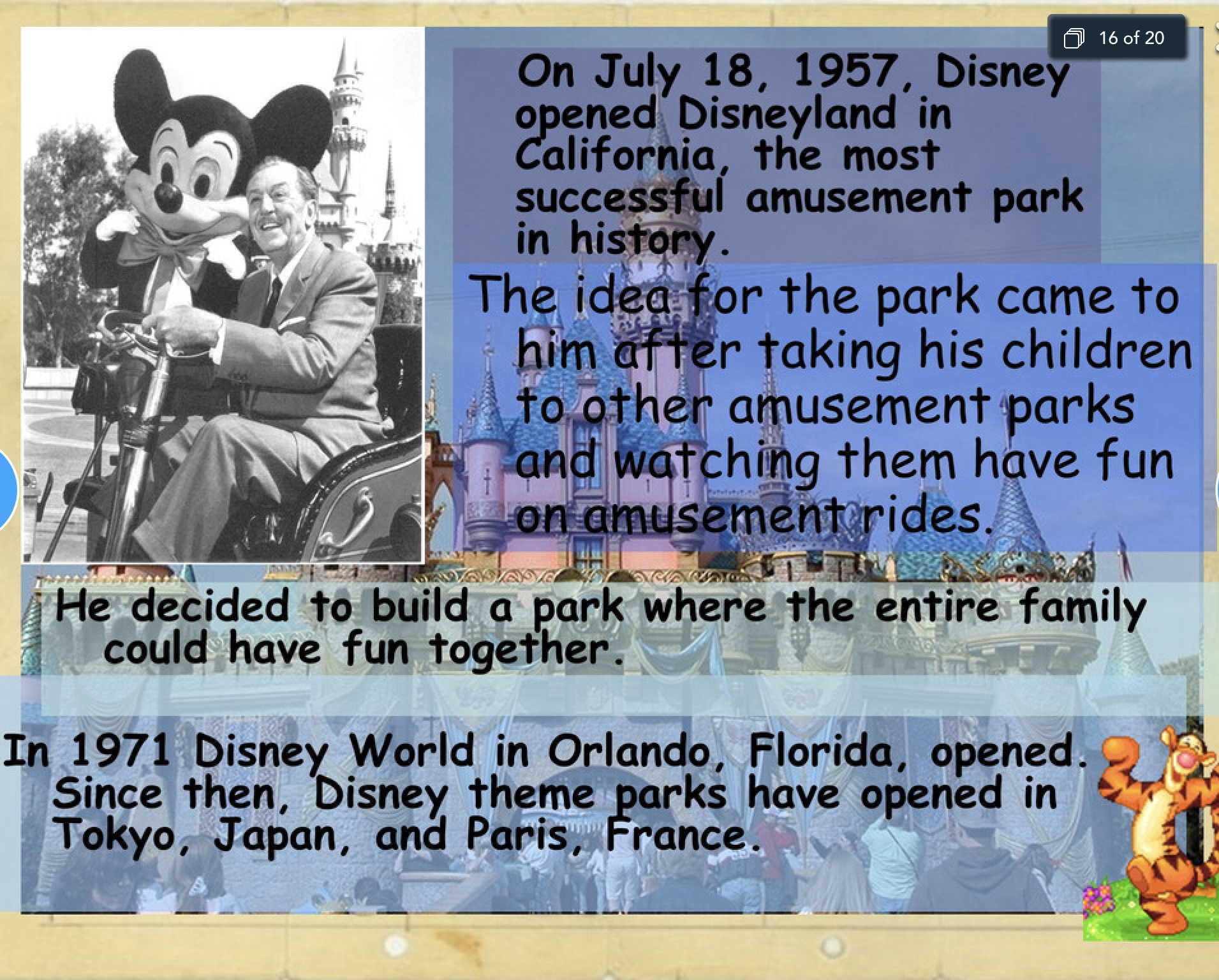 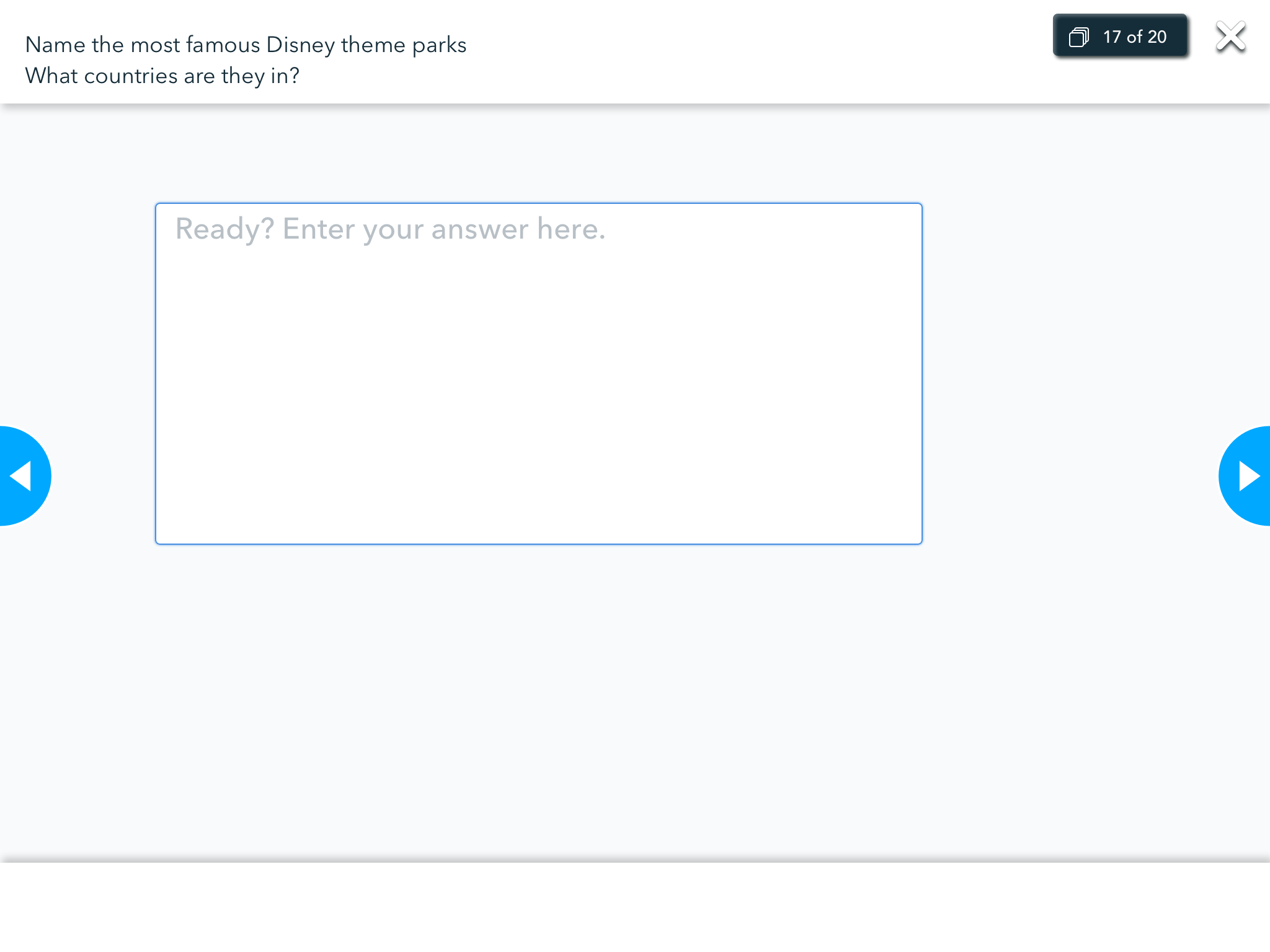 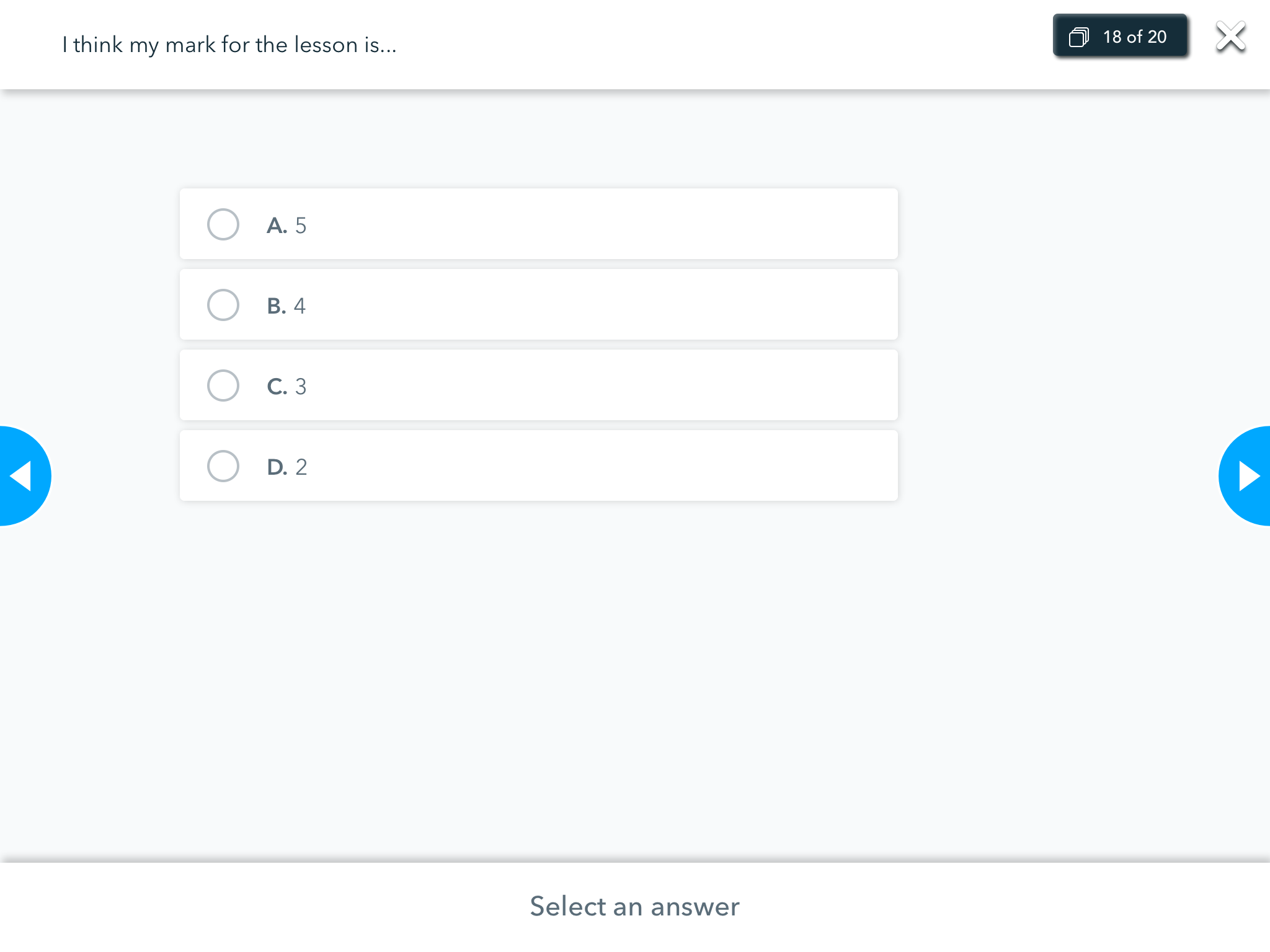 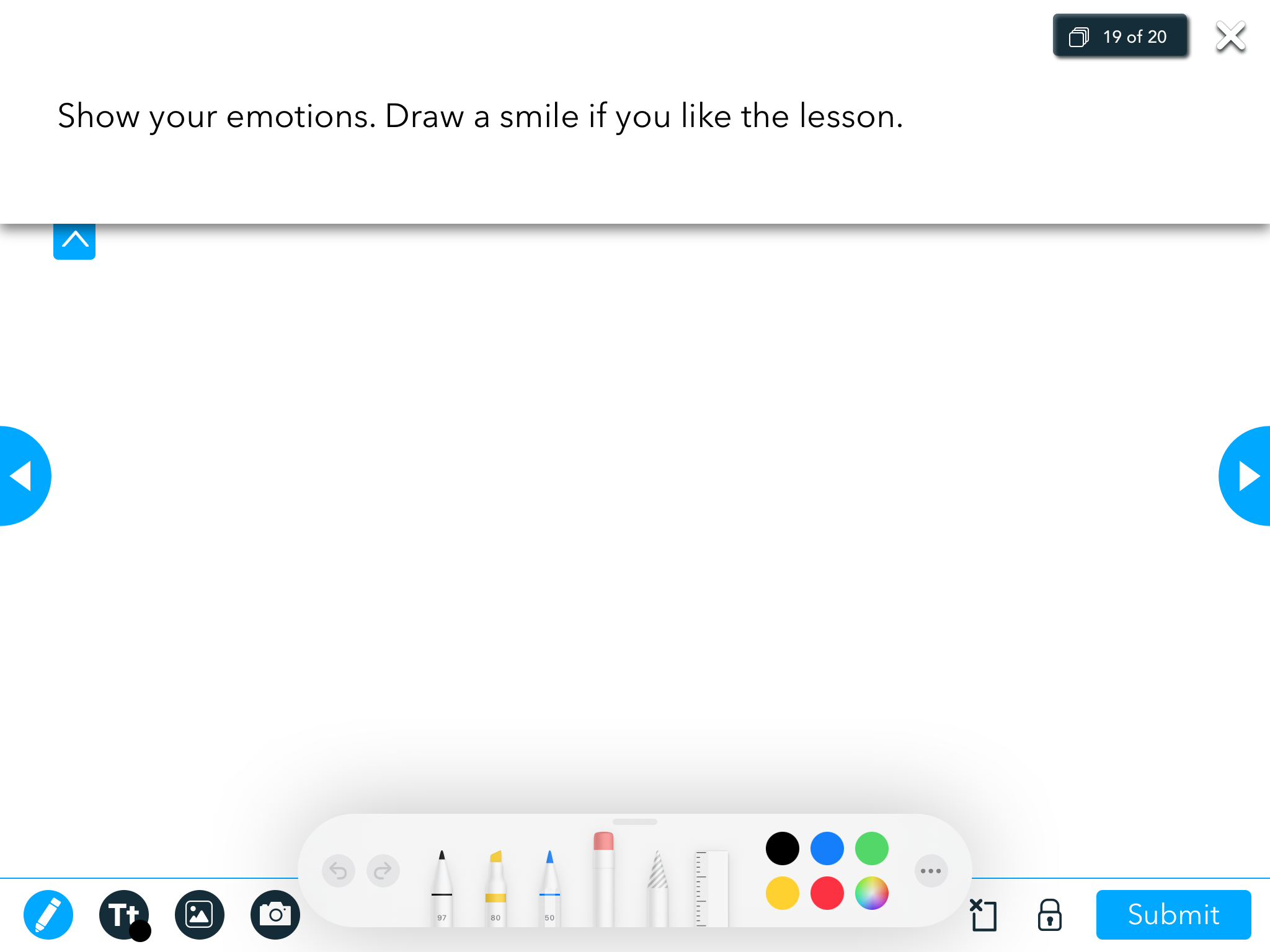 Resources
https://www.youtube.com/watch?v=fURibGQGrac%20%5Ct%20_blank

https://www.liveworksheets.com/worksheets/en/English_as_a_Second_Language_(ESL)/Past_tenses/Past_tense_(regular_and_irregular_verbs)_ju48014pk%20/t%20_blank

https://resh.edu.ru/subject/lesson/6734/main/230626/%20/t%20_blank
Thank you for your attention
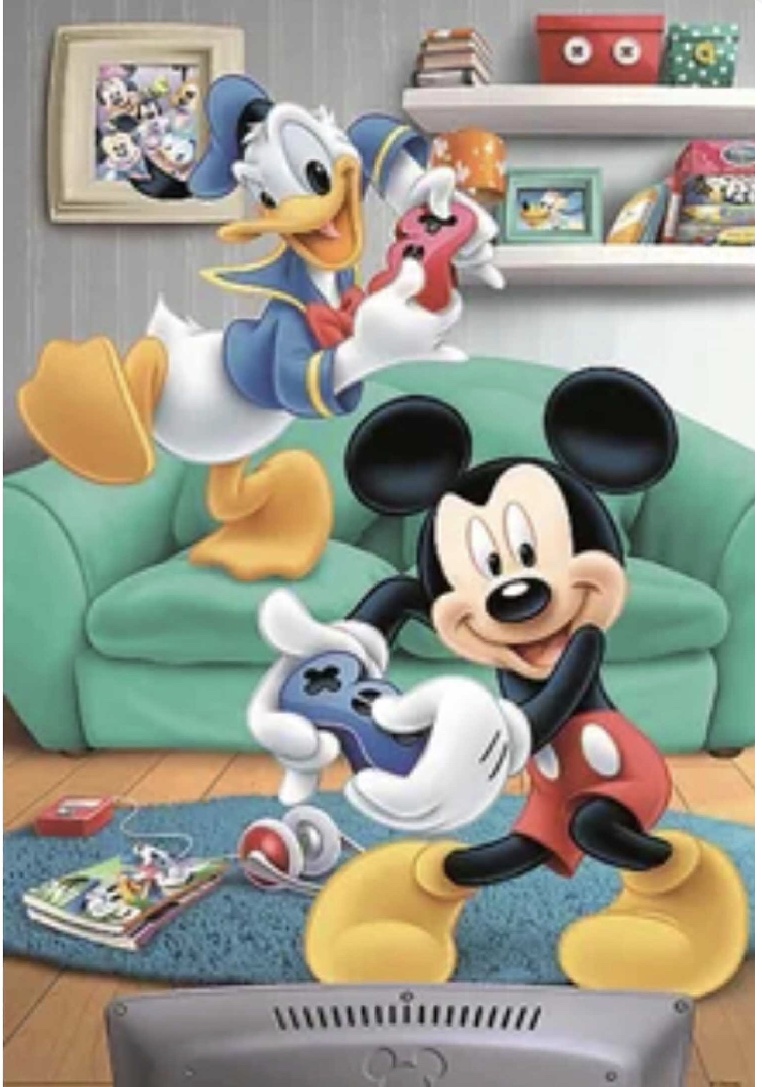 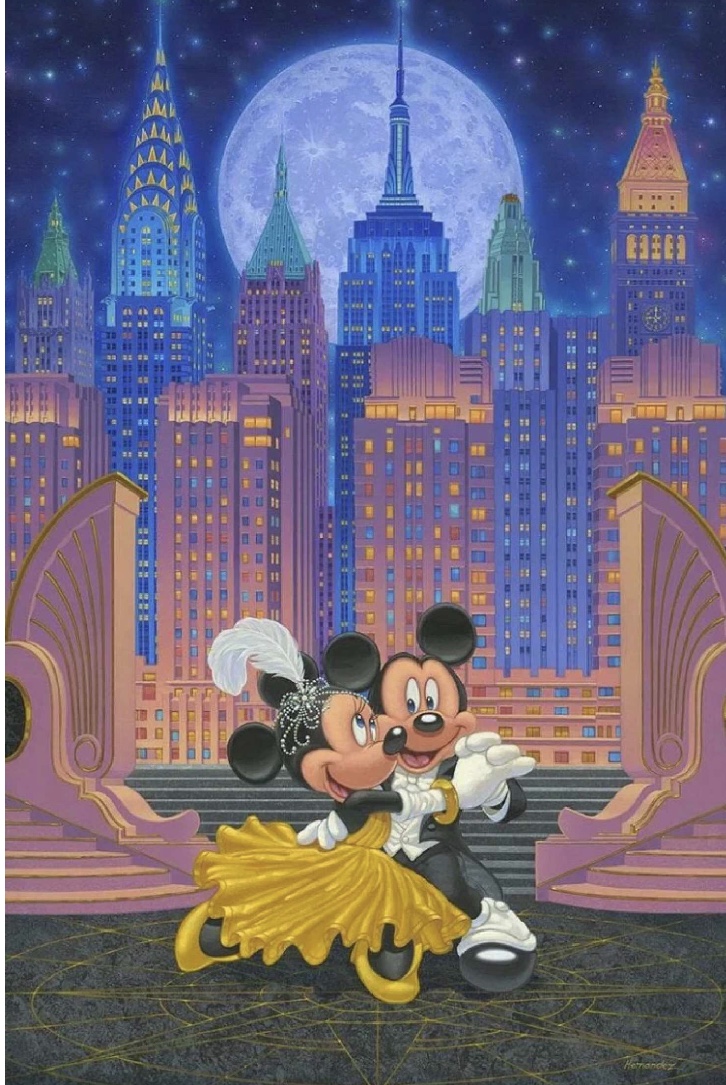